Waarnemen
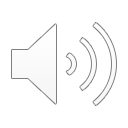 Hoe kan je dingen waarnemen
Zien
Horen
Ruiken
Proeven
Voelen
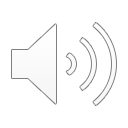 Wat is een zintuig?
Zintuig
Prikkels
Zintuigcellen
Impulsen
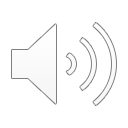